HF Bürgerbeteiligung und Transparenz
Diskussionsgrundlagen
 für Kernteam-Treffen 
am 15.02.2023
Instrumente zur Verankerung von Bürgerbeteiligung in Kommunen
Quelle: Studie der ALLIANZ Vielfältige Demokratie der Bertelsmann-Stiftung „Bürgerbeteiligung in Kommunen verankern“
Instrumente zur Verankerung von Bürgerbeteiligung in Kommunen
Vorschlag für Bad Herrenalb:

Leitlinien gemeinsam erarbeiten durch eine Arbeitsgruppe bestehend aus 

Bürgern
Mitgliedern des Gemeinderats
einer beauftragten Person aus der  Verwaltung
Quelle: Studie der ALLIANZ Vielfältige Demokratie der Bertelsmann-Stiftung „Bürgerbeteiligung in Kommunen verankern“
Eckpunkte für Leitlinien der Bürgerbeteiligung - 1
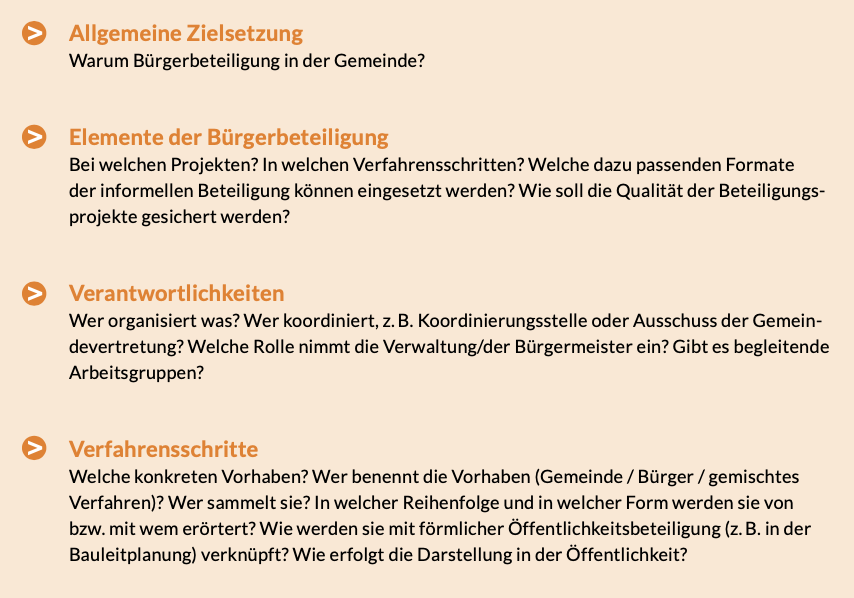 Quelle: Studie der ALLIANZ Vielfältige Demokratie der Bertelsmann-Stiftung „Bürgerbeteiligung in Kommunen verankern“
Eckpunkte für Leitlinien der Bürgerbeteiligung - 2
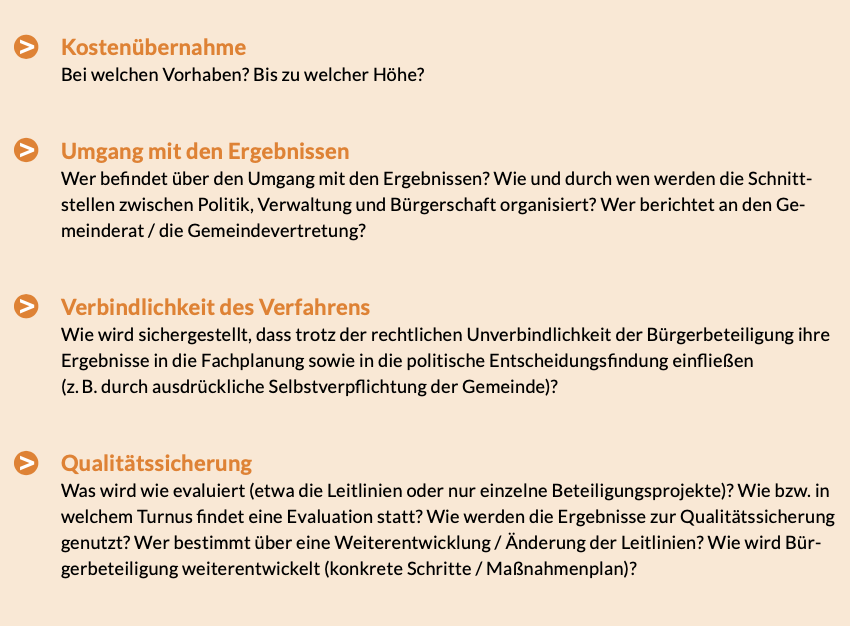 Quelle: Studie der ALLIANZ Vielfältige Demokratie der Bertelsmann-Stiftung „Bürgerbeteiligung in Kommunen verankern“
Instrumente zur Verankerung von Bürgerbeteiligung in Kommunen
Vorschlag für Bad Herrenalb:

Satzung erarbeiten 
durch die Arbeitsgruppe
aufbauend auf den Leitlinien
anhand von Mustersatzung (z.B. aus der Studie)
oder orientierend an bereits bestehenden Satzungen (z.B. Heidelberg u.a.)  

Beschluss der Leitlinien und der Satzung durch Gemeinderat
Quelle: Studie der ALLIANZ Vielfältige Demokratie der Bertelsmann-Stiftung „Bürgerbeteiligung in Kommunen verankern“
Eckpunkte für Bürgerbeteiligungssatzungen - 1
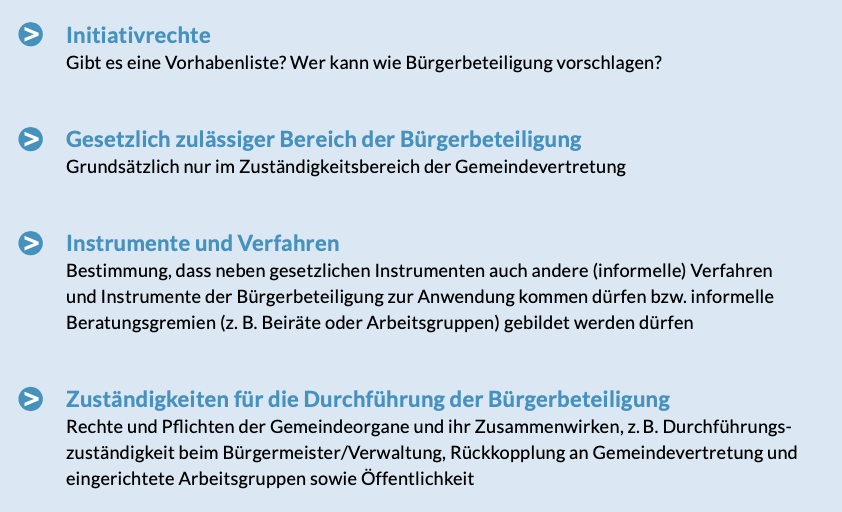 Quelle: Studie der ALLIANZ Vielfältige Demokratie der Bertelsmann-Stiftung „Bürgerbeteiligung in Kommunen verankern“
Eckpunkte für Bürgerbeteiligungssatzungen - 2
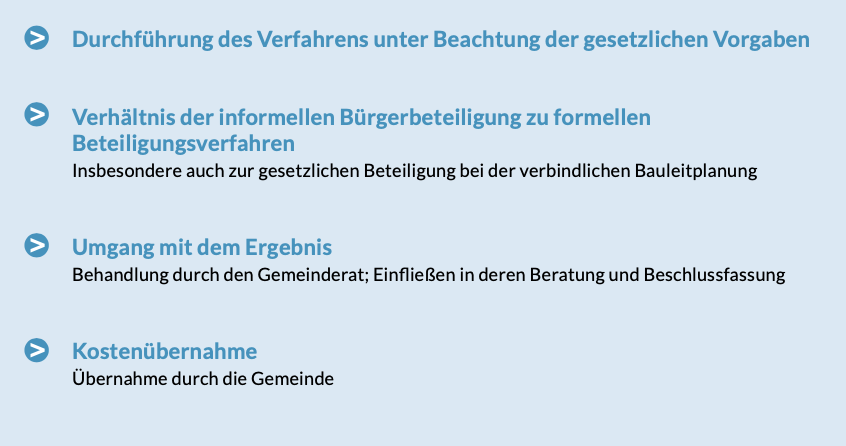 Quelle: Studie der ALLIANZ Vielfältige Demokratie der Bertelsmann-Stiftung „Bürgerbeteiligung in Kommunen verankern“
Instrumente zur Verankerung von Bürgerbeteiligung in Kommunen
Vorschlag für Bad Herrenalb:

Schaffung einer Koordinationsstelle 

als eigenständige Einheit

bestehend aus 3 Personen:
1 Bürger*in
1 Mitglied des GR
1 beauftragte Person aus Verwaltung
Quelle: Studie der ALLIANZ Vielfältige Demokratie der Bertelsmann-Stiftung „Bürgerbeteiligung in Kommunen verankern“
Koordinierungsstelle: Zentrale Service-Einheit für Beteiligung:Aufgaben				Platzierung
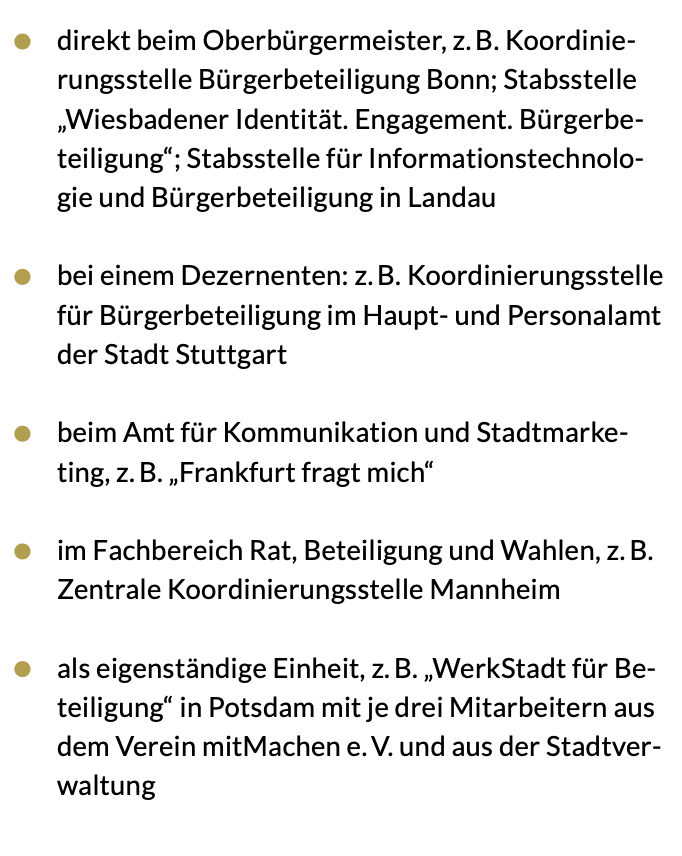 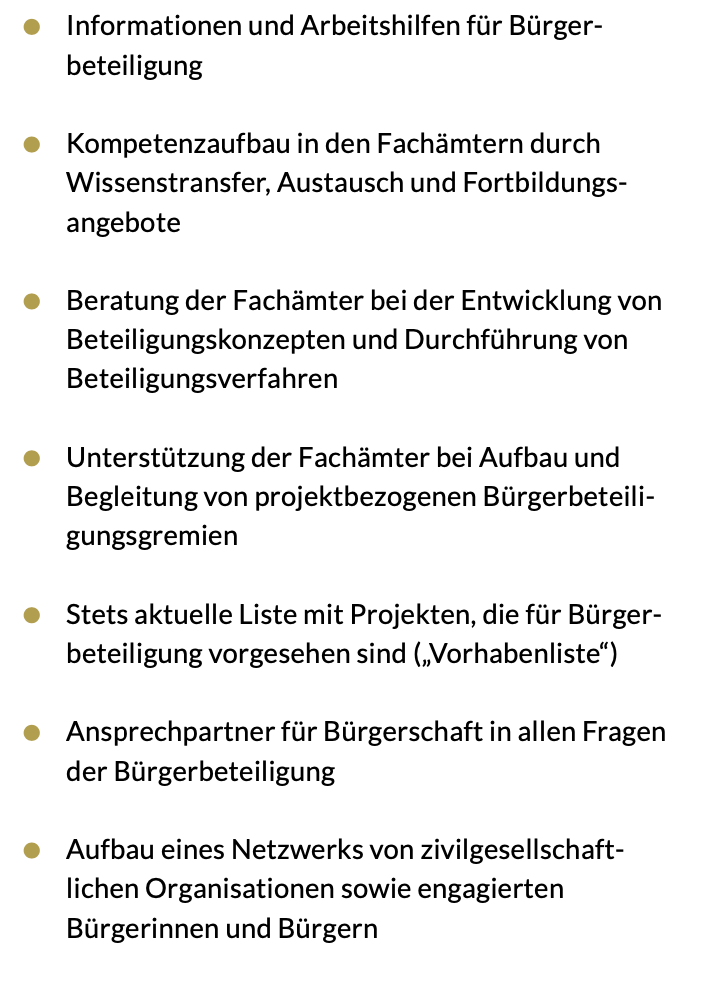 Quelle: Studie der ALLIANZ Vielfältige Demokratie der Bertelsmann-Stiftung „Bürgerbeteiligung in Kommunen verankern“
Instrumente zur Verankerung von Bürgerbeteiligung in Kommunen
Vorschlag für Bad Herrenalb:

Formate definieren:

projekt/anlassbezogene   z.B. Bürgerinformations- veranstaltungen, Bürgerbefragungen usw.
kontiunierliche                   z.B. Jahresstadtgespräch, Strategieworkshops, Kinder- und Jugendbeteiligung usw.

diese festschreiben in der Satzung
Quelle: Studie der ALLIANZ Vielfältige Demokratie der Bertelsmann-Stiftung „Bürgerbeteiligung in Kommunen verankern“
Erfolgsfaktoren für die Verankerung von Bürgerbeteiligung in Kommunen
Fragestellung für Bad Herrenalb: 

Diese Voraussetzungen kennen wir bereits als Resultat aus den bisherigen Workshops

Inwieweit besteht Einigkeit, dass wir diese erfüllen müssen und wollen?

Und wenn ja – wie können wir diese gemeinsam erreichen?
Quelle: Studie der ALLIANZ Vielfältige Demokratie der Bertelsmann-Stiftung „Bürgerbeteiligung in Kommunen verankern“